Sensing and Variables
Learning Objective
“Learn how to sense events and keep score”.

Write this Learning Objective onto Page 1 of your workbook.
Wednesday, 05 May 2010
Sensing
Sensing can be used to detect when something has happened in a game. Like touch in this example:
Is shark touching fish?
No
Yes
Add to score.
Learn how to sense events and keep score.
Variables
Variables are used to store data.

In order for a game to “remember” what a players score is it must store it in a variable.
Think of variables as boxes to store data which can be retrieved later.
PLAYER NAMES
LIFE
SCORE
Learn how to sense events and keep score
The Game
Use the instructions on page 10 of your workbooks to create this Shark Attack game:
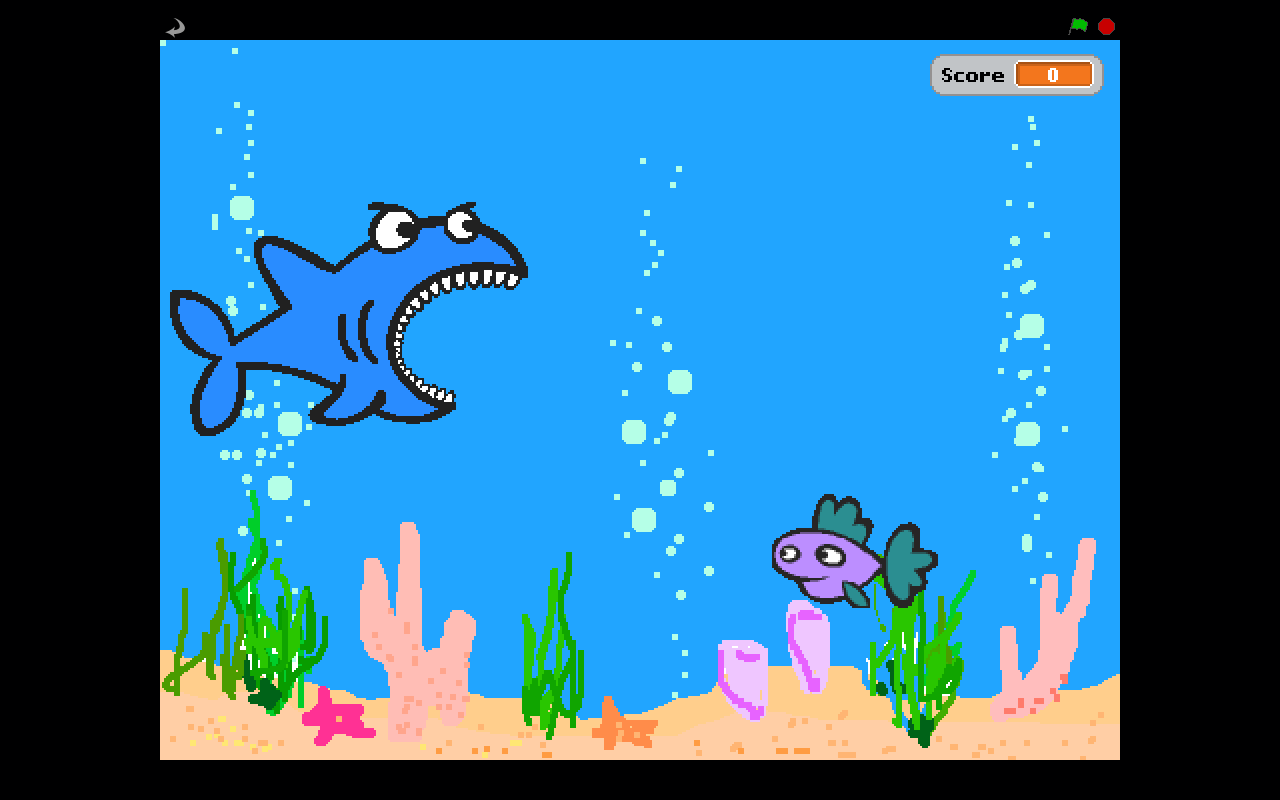 Score shown here.
Shark will move up and down using  cursor keys.
Fish will start in a different place each time.
Learn how to sense events and keep score
Extension Task
Make your game better by adding some more features:
Change the sharks costume so it closes it’s mouth to eat the fish.
Add a GAME OVER stage to be displayed if the fish doesn’t get eaten.
Learn how to sense events and keep score
Learning Objective
“Learn how to sense events and keep score”.

Put  or  onto your Self Assessment page to show whether or not you have achieved today’s learning objective.
Wednesday, 05 May 2010
What can you remember?
What do X and Y mean when talking about the position of a sprite?

What is a variable used for?

What does broadcast mean?
Learn how to sense events and keep score